GOOGLE MEET
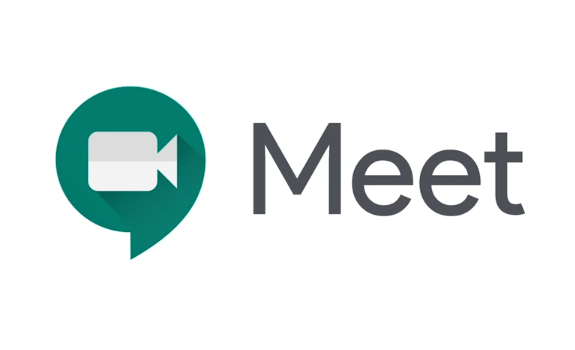 Samsun İl Milli Eğitim Müdürlüğü
Ağustos 2020
Google Meet Nedir?
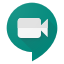 Görüntülü konuşma, toplantı vs. için Google tarafından geliştirilmiş,
 video konferans uygulamasıdır.
Görüşmeye dışarıdan katılımcılar da katılabilir mi?
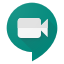 Tabii ki. Aynı bağlantıyı tüm toplantı katılımcılarıyla paylaşabilirsiniz. 
Böylece, katılmasını istediğiniz herkesi görüşmeye dahil etmek daha da kolaylaşır.
Herhangi bir şey yüklememe gerek var mı?
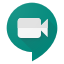 Chrome, Firefox, Safari ve yeni Edge'de herhangi bir eklenti veya yazılım yüklenmesi gerekmez. 
Meet, söz konusu tarayıcılarda tüm işlevleriyle çalışır. 
Bu işleyiş biçimi, Meet'in saldırılara maruz kalabileceği ortamları ve 
son kullanıcı makinelerine sık sık güvenlik yamaları aktarma gereksinimini azaltmaktadır. 
Mobil cihazlarda ise Apple App Store veya Google Play Store'dan Meet uygulamasını
 indirmeniz gerekiyor.
Google Meet Ücretli midir ya da herhangi bir kısıt var mıdır?
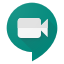 Google meet için ücretli ve ücretsiz versiyonları bulunmaktadır. Normalde ücretsiz versiyonunda bir takım kısıtlamalar mevcuttur fakat dünyamızın yaşamış olduğu süreçde Google Meet ‘de kullanıcılara 30 Eylül tarihine kadar en kısıtlama ile devam edeceğini açıklamıştır.
Google Meet Ücretli ve Ücretsiz versiyonda sunulan bazı özellikler
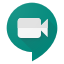 Google Meet Ücretli ve Ücretsiz versiyonda sunulan bazı özellikler
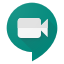 Google Meet ile toplantı oluşturma
Google Meet’e ilk giriş
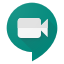 Google Meet/Hangout video konferans uygulamasına internet tarayıcı(Web Browser) veya Mobil uygulamalar vasıtası ile giriş yapılabilmekte ve toplantılar veya dersler oluşturulabilmektedir.

İnternet Tarayıcı olarak Google Meet Chrome, Firefox, Microsoft Edge tarayıcıları ile çalışmaktadır. (İnternet Explorer gibi eski sürümlerde ve bazı tarayıcılarda çalışmamaktadır.)
Google Meet İnternet Tarayıcı (Web Browser ile Kullanımı)
Google Meet ile toplantı oluşturma
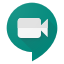 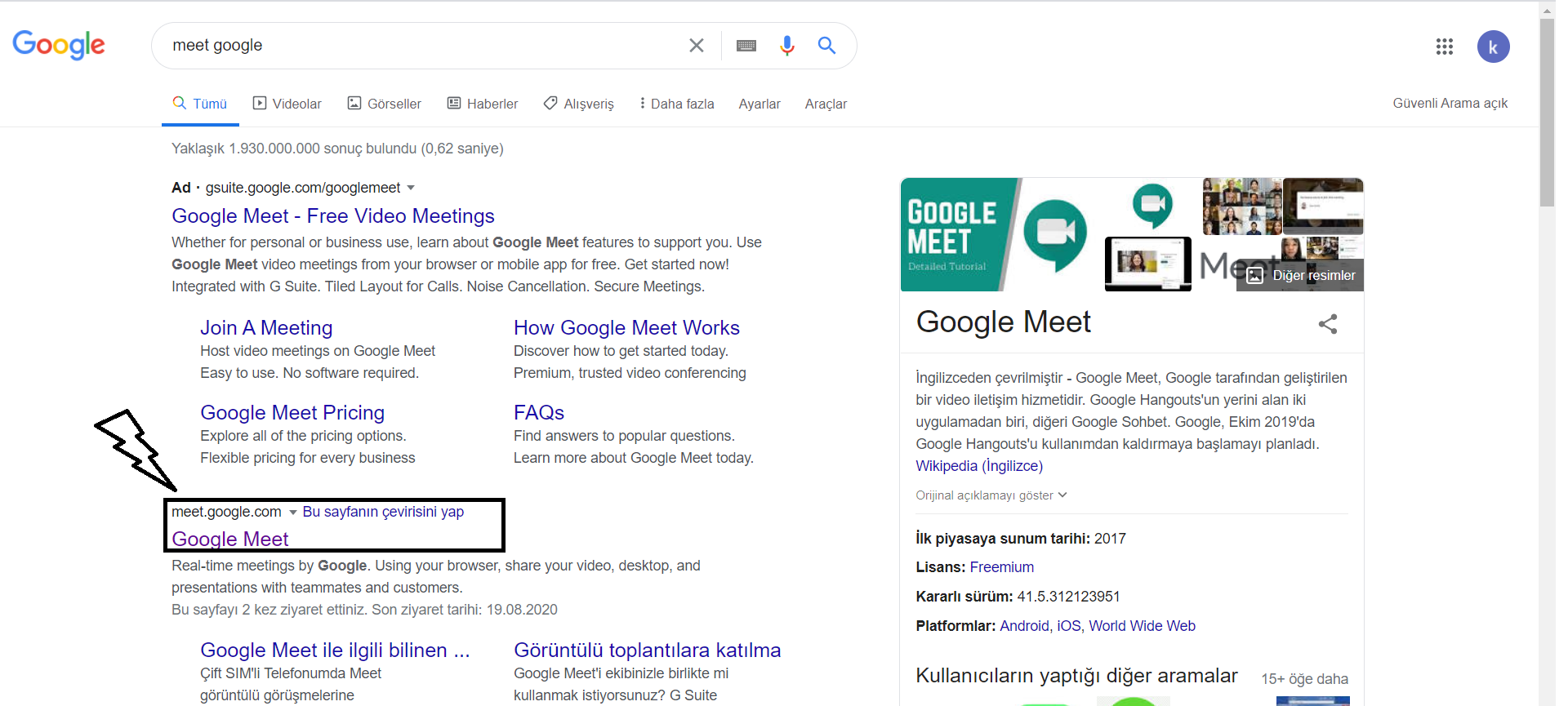 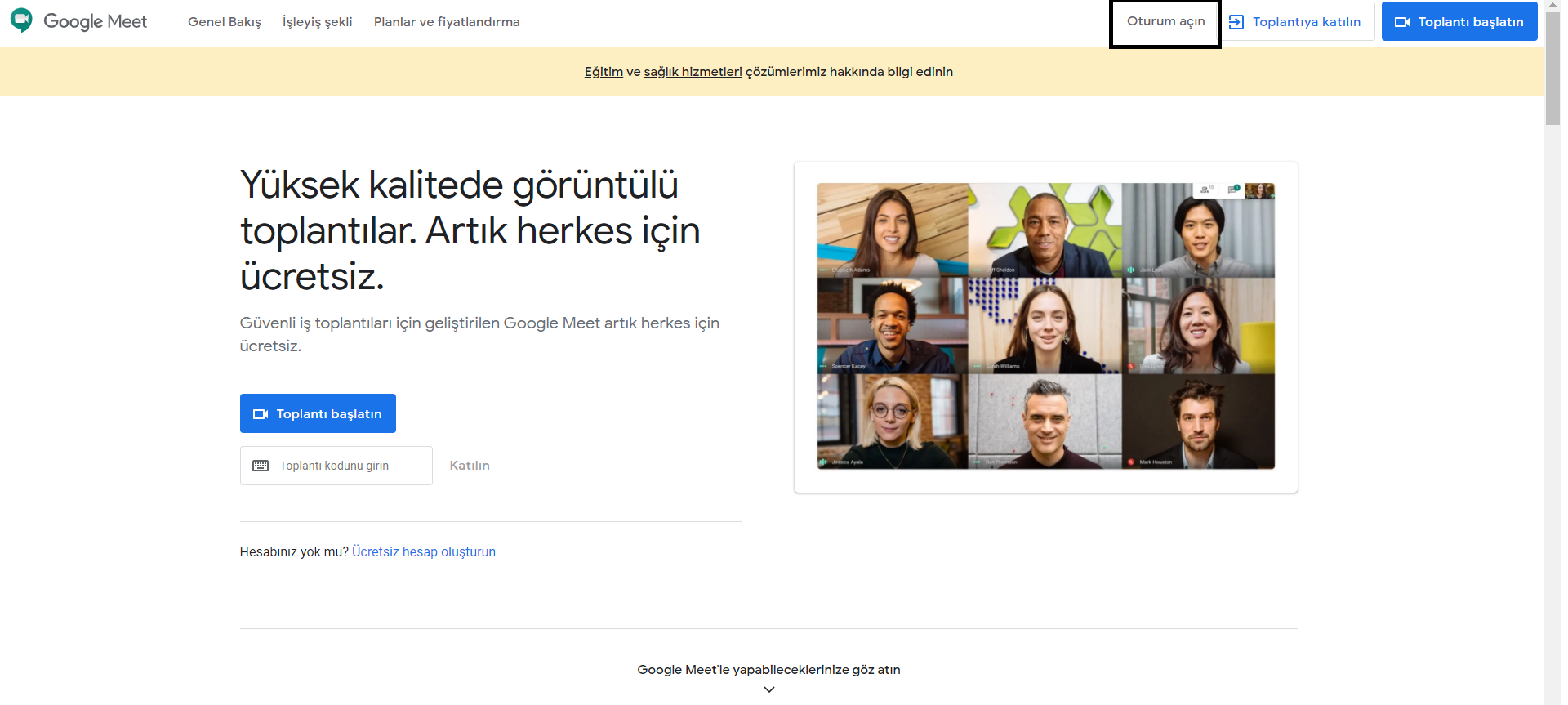 Google Hesabı(Gmail) ile giriş yapılır
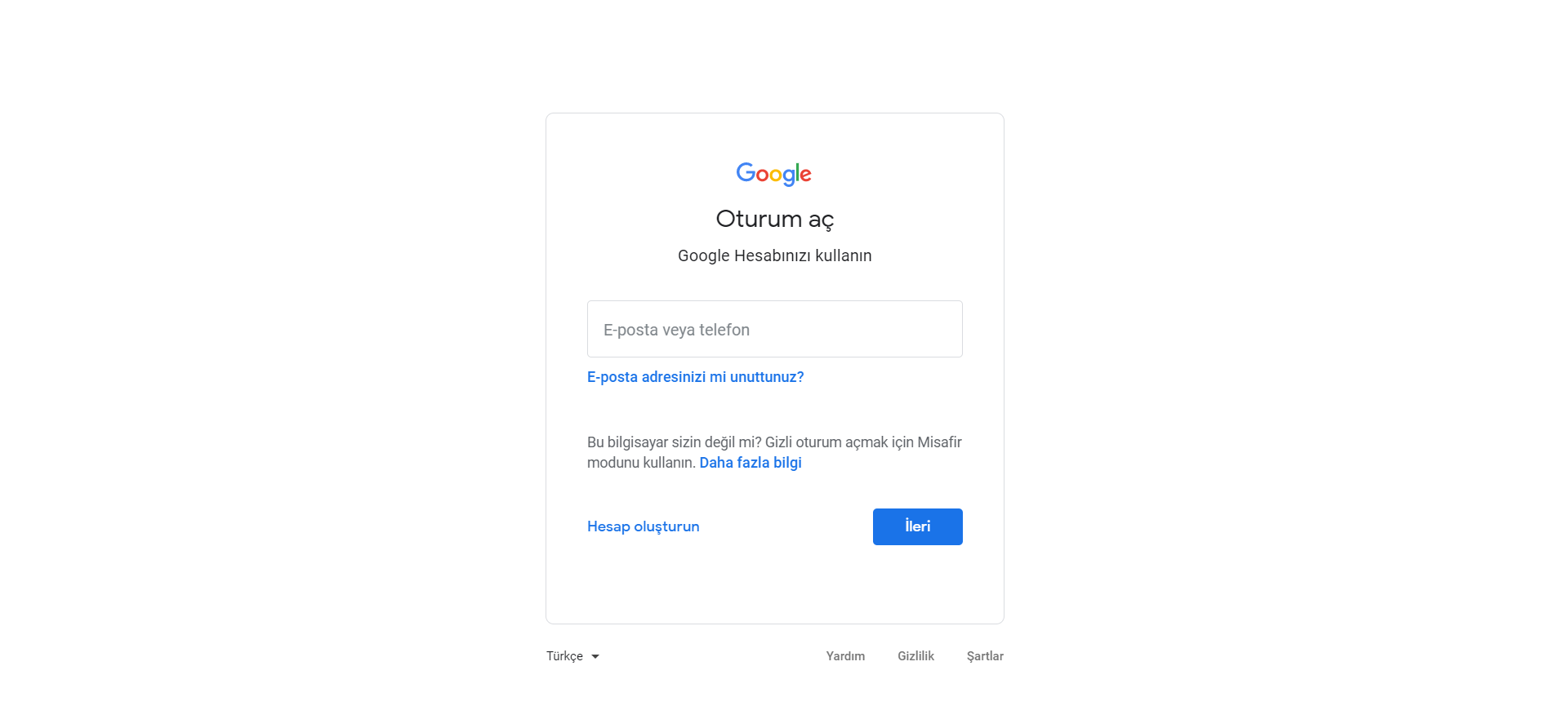 Google Meet’i kullanabilmek için bir gmail hesabı gerekmektedir.
Gmail adresi veya 
Google hesabınıza
Bağlı telefon numarası
yazılır
ve ileri tuşuna basılır.
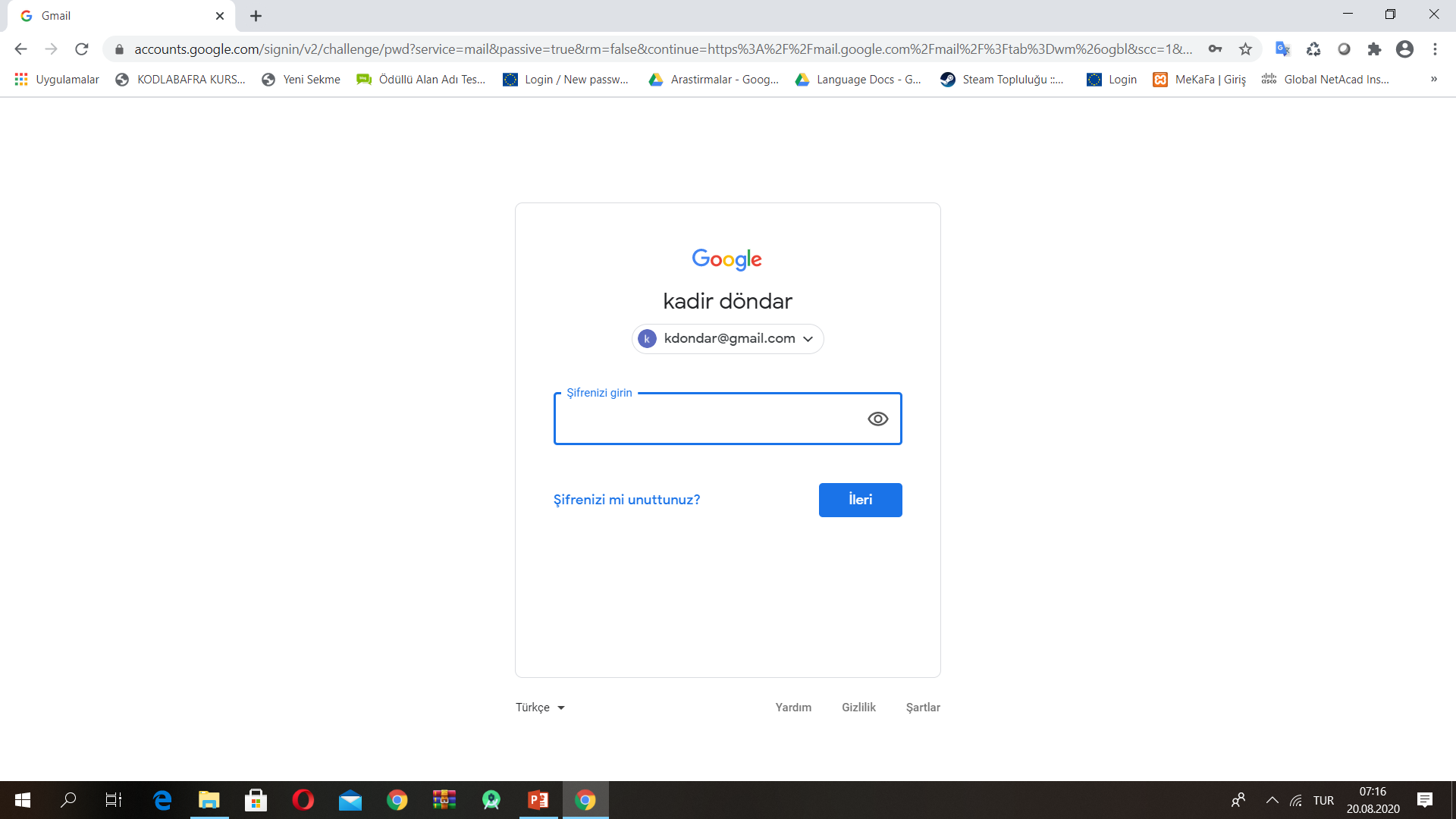 Gmail şifresi
Girilir ve ileri tuşuna
basılır
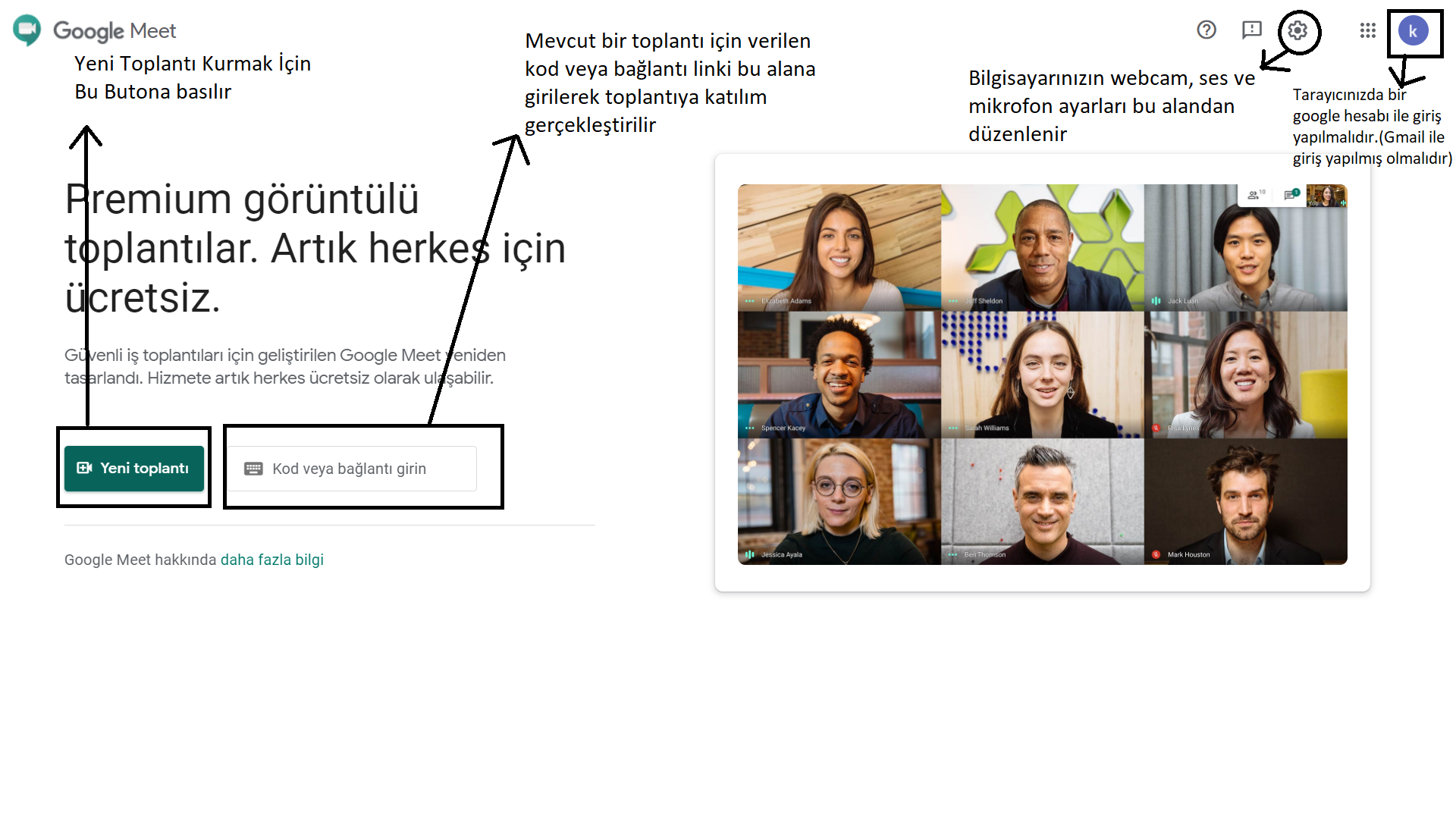 2
1
3
4
YENİ TOPLANTI BUTTONUNA TIKLANDIĞINDA 3 SEÇENEK KARIŞIMIZA ÇIKMAKTA
YENİ TOPLANTI BUTONUNA BASILDIĞINDA 3 SEÇENEK KARŞIMIZA ÇIKAR
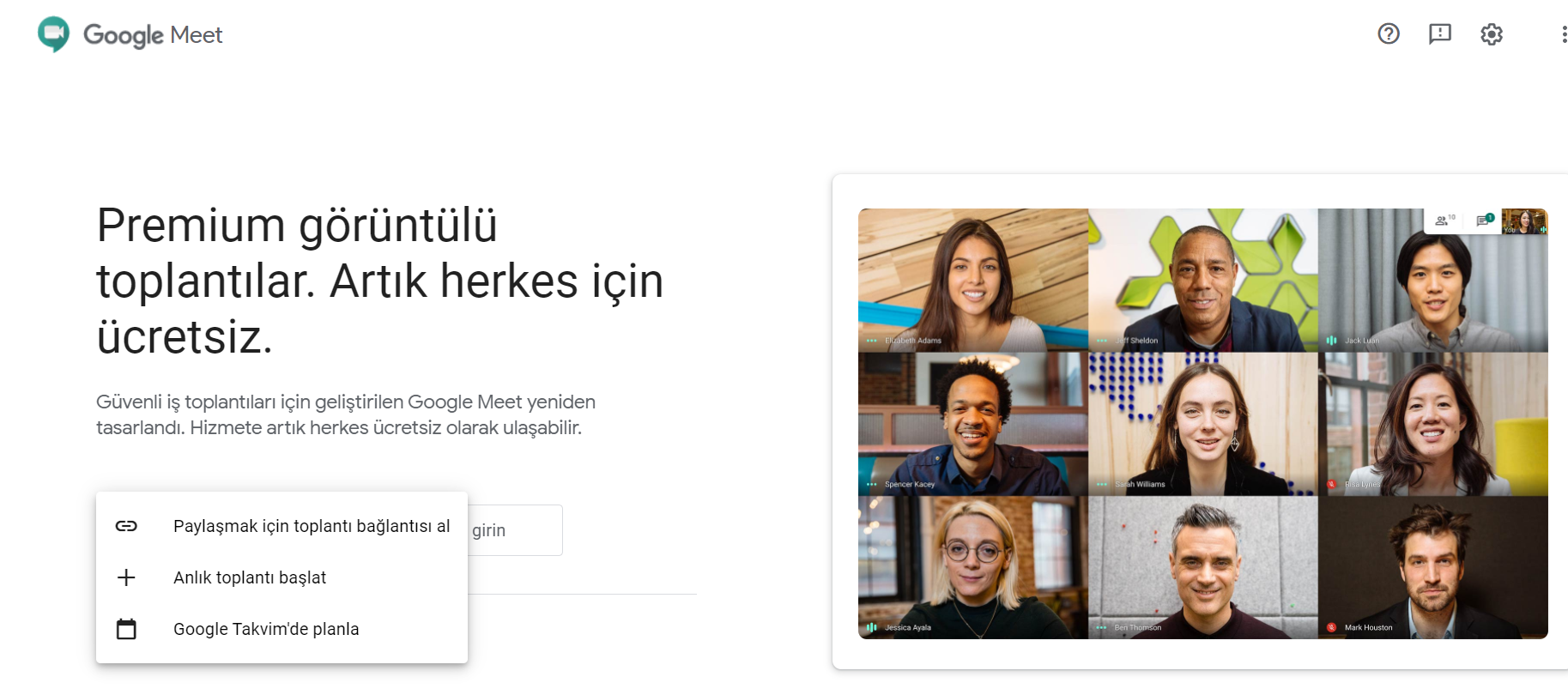 «paylaşmak için toplantı bağlantısını al» linkine tıklarsanız aşağıdaki gibi direk toplantı linki alırsınız bu linki katılımcılar ile paylaşıp istediğiniz anda bu link ile toplantı gerçekleştirebilirsiniz. 

Linkin sağında bulunan kopyalama butonu ile kopyalabilirsiniz.
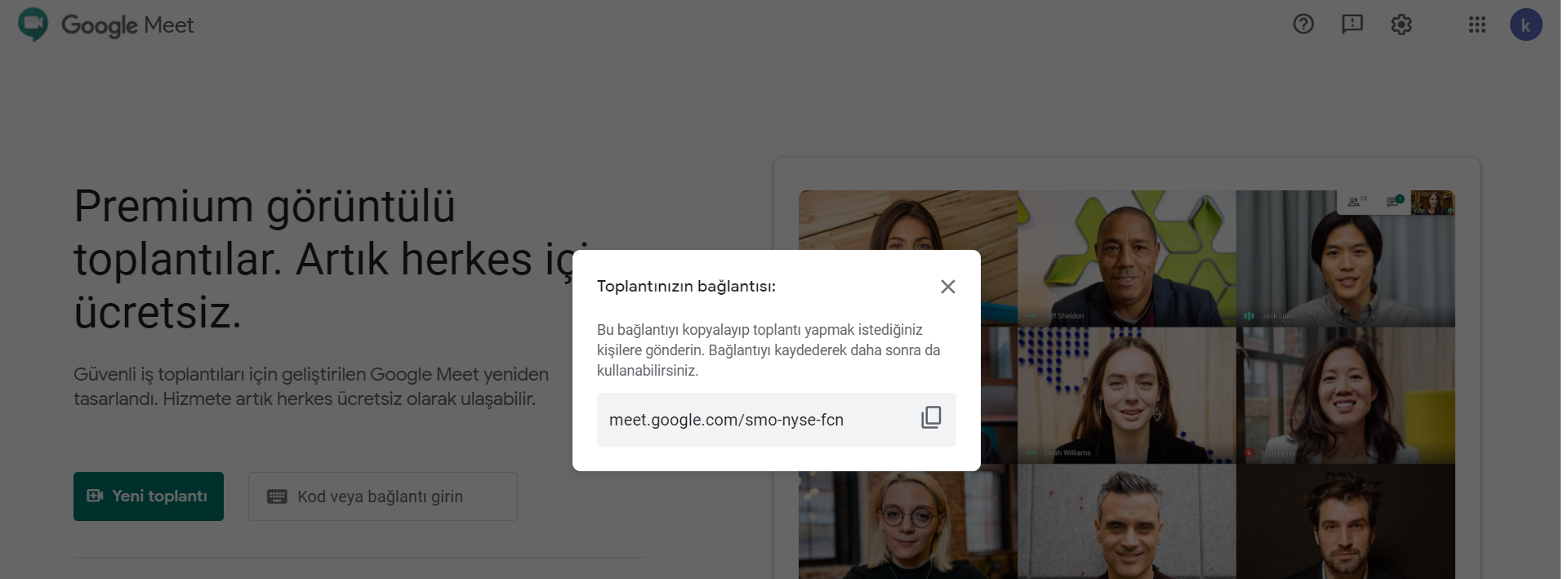 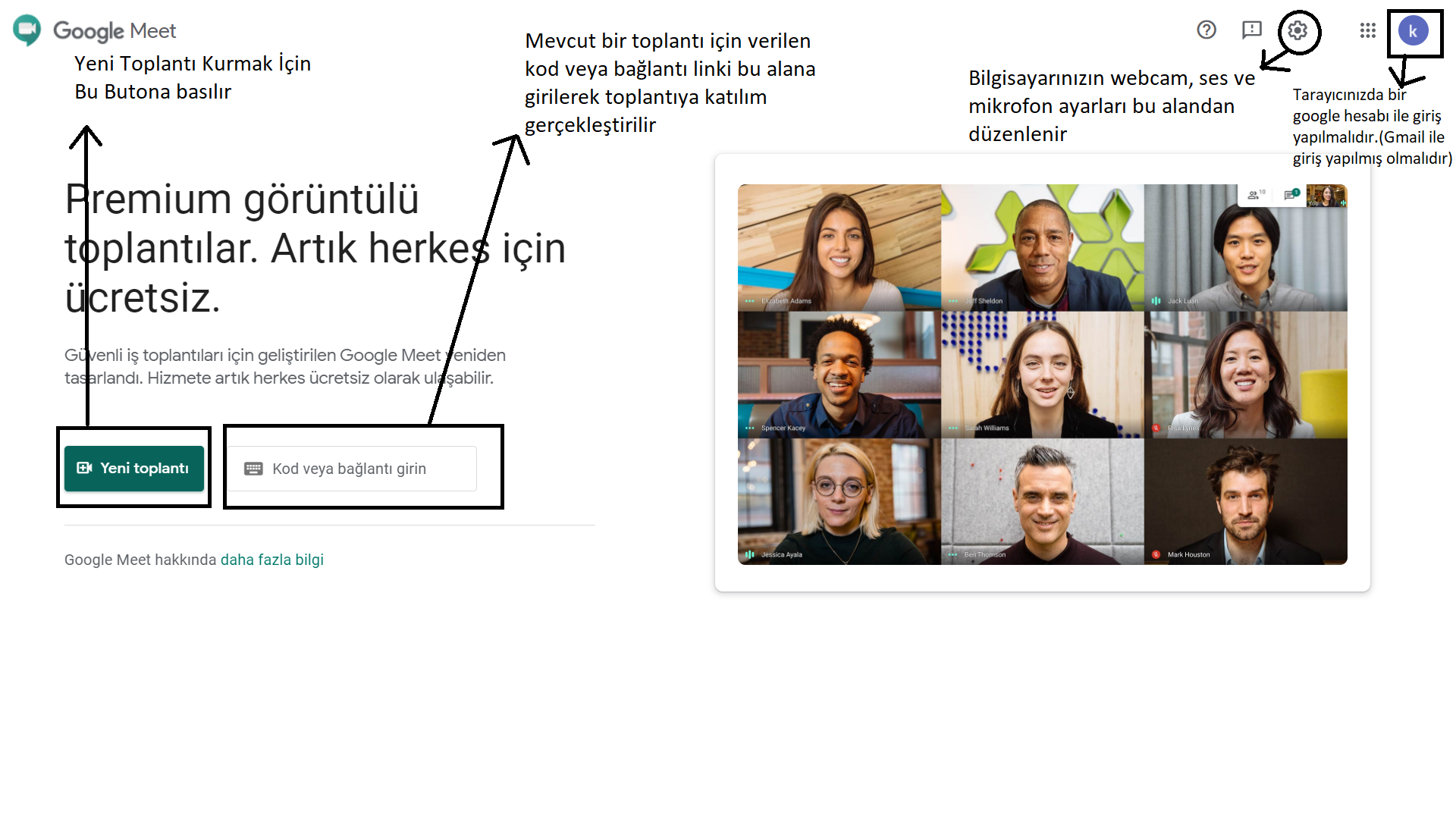 2
1
3
4
Az önce aldığınız link buradaki 2. alana girilerek toplantıya giriş yapılır. Ya da link başka bir sayfada arama kısmına kopyalanarak da giriş yapılabilir.
«Anlık Toplantı Başlat» butonuna basıldığında direk toplantı başlatır ve Hemen Katıl butonu ile girilir. Hemen katıl butonu üzerine toplantıya katılım linki mevcuttur.
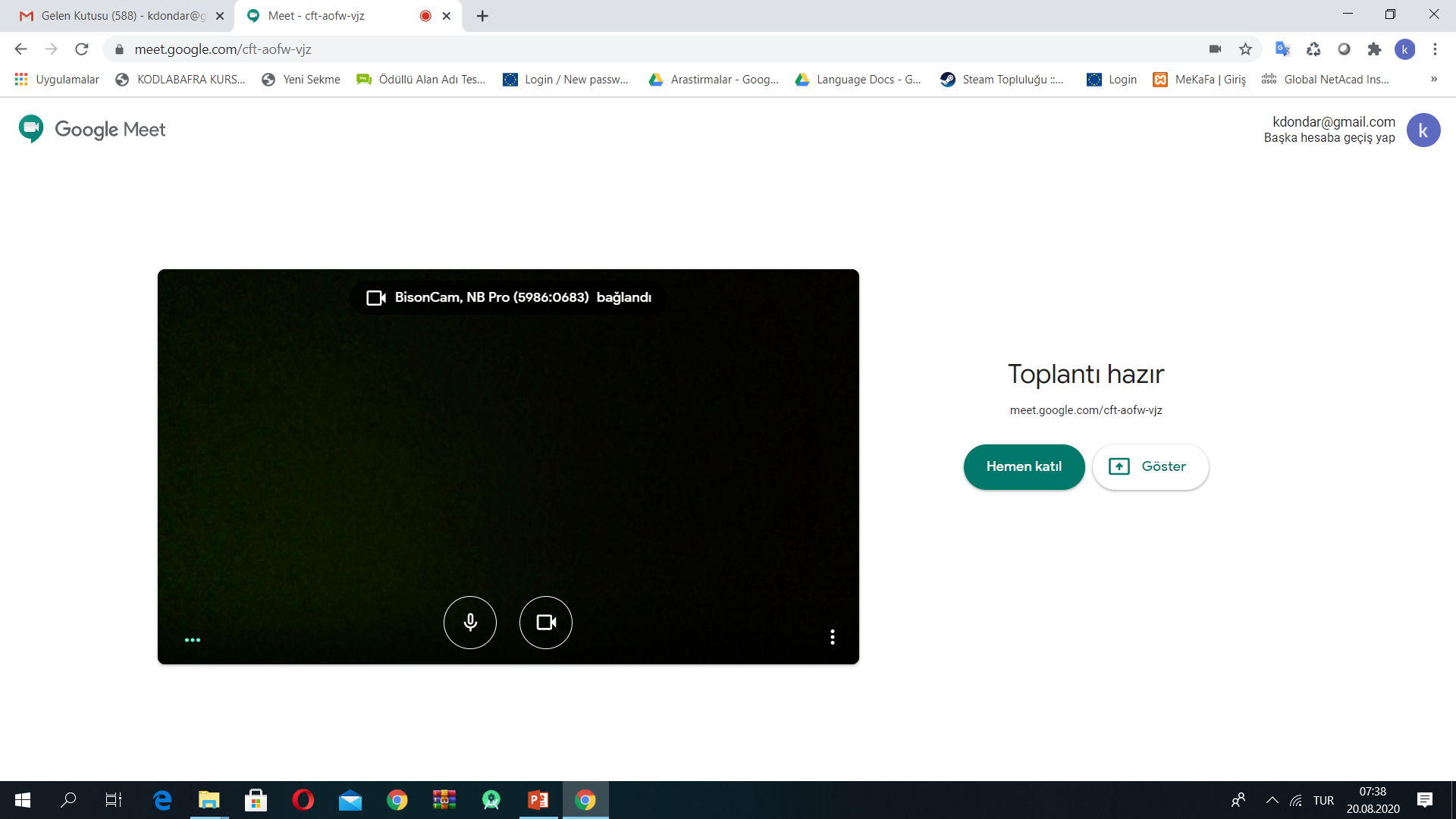 «Google Takvimde planla» butonu ile ileri tarihli toplantı veya toplantılar planlanabilir. Hemen Katıl butonu ile girilir. Hemen katıl butonu üzerine toplantıya katılım linki mevcuttur.
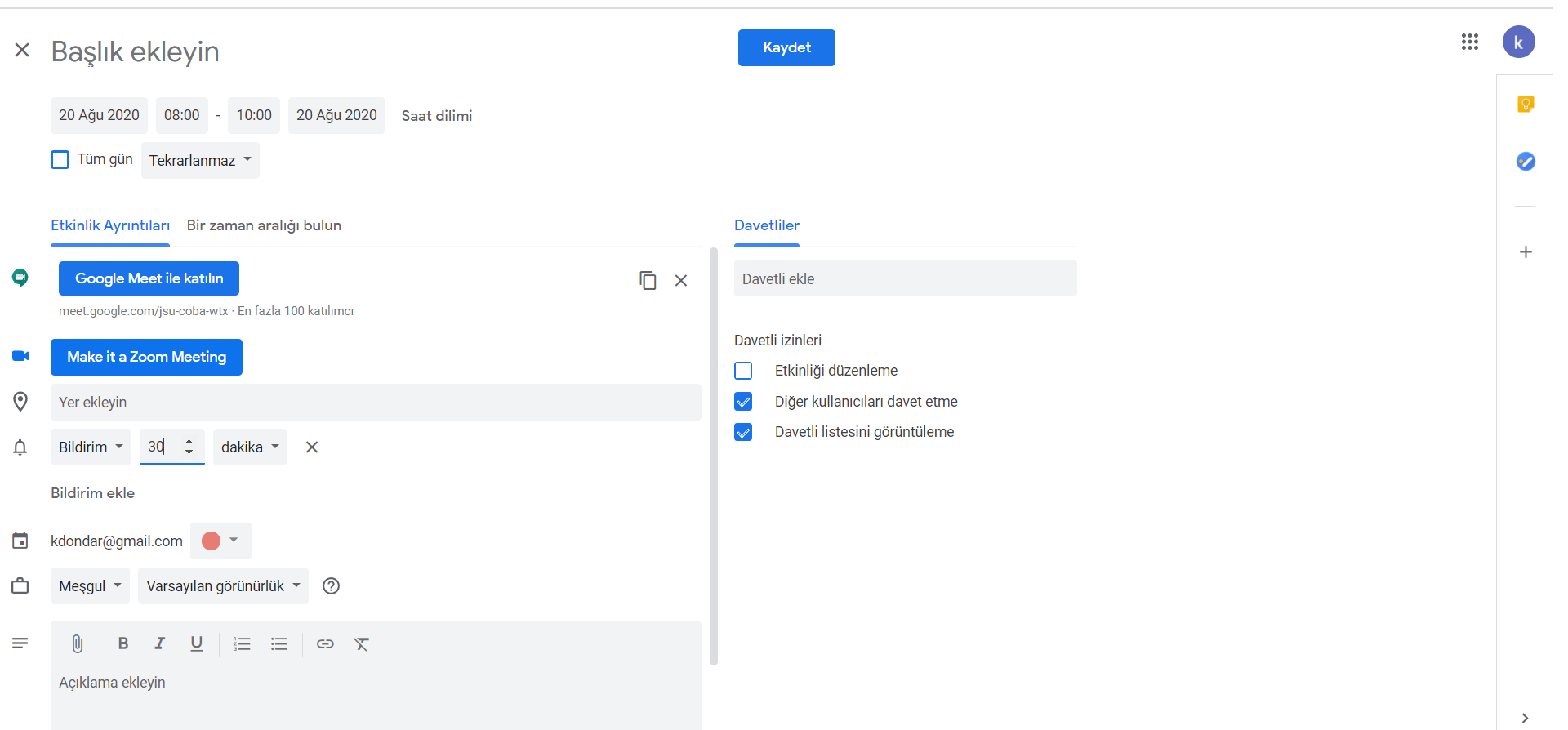 Toplantının ismi verilir
Kaç saat olacağı ve hangi tarihte olacağı seçili
Toplantıyı belirli aralıklar (günler ya da saatler) ile tekrarlaması ya da tekrarlamaması seçilir
Meet katılım linki kopyalanır ve zamanına yakın paylaşılır
«Google Takvimde planla» butonu ile ileri tarihli toplantı veya toplantılar planlanabilir. Hemen Katıl butonu ile girilir. Hemen katıl butonu üzerine toplantıya katılım linki mevcuttur.
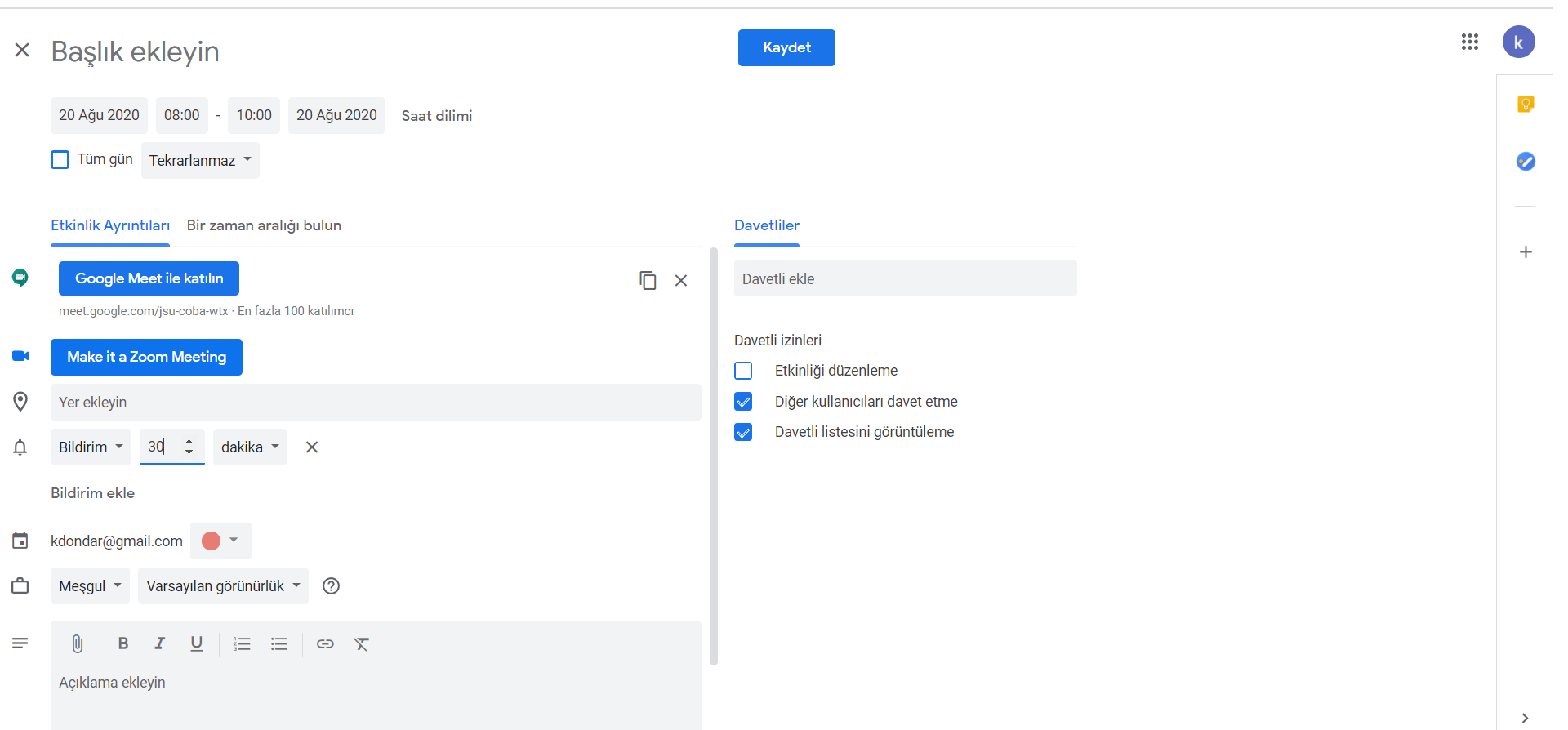 Son olarak kaydet diyerek oluşturusunuz
Katılımcıların maillleri girilerek davet maili atabilirsiniz aşağıda katılımcıların izinlerini düzenleyebilirsiniz.
Toplantıdan önce size bildirim verir. Bildirim haricinde E-posta seçeneği ile size toplantıdan seçilen dakka kadar önce mail gelmesini sağlayabilirsiniz
Toplantı ile ilgili açıklama isteğe bağlı olarak yazılabilir
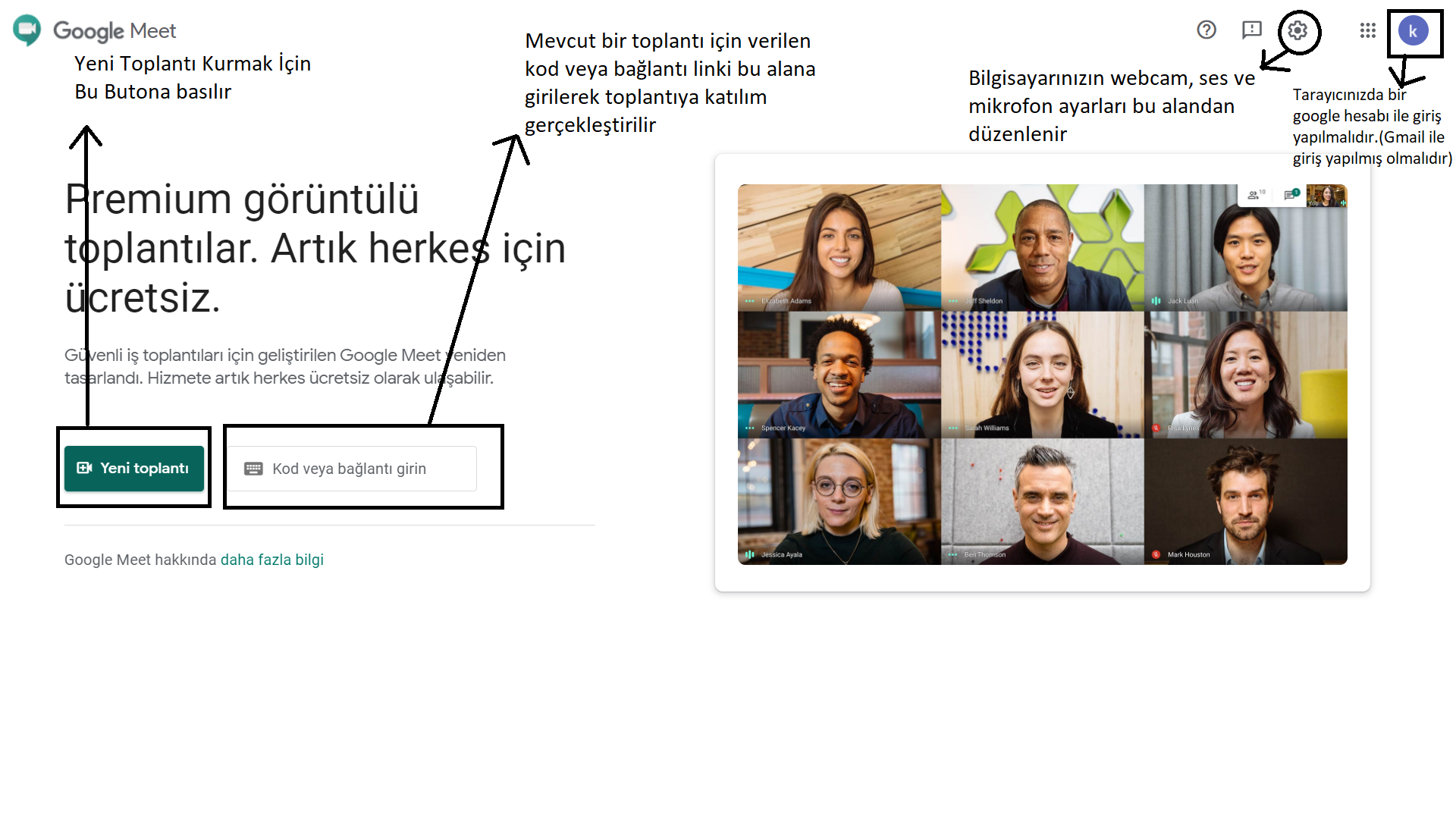 2
1
3
4
MEET üzerinde bir toplantı için gelen link ile 2 numaralı alandan linki girerek giriş yapabilirsiniz
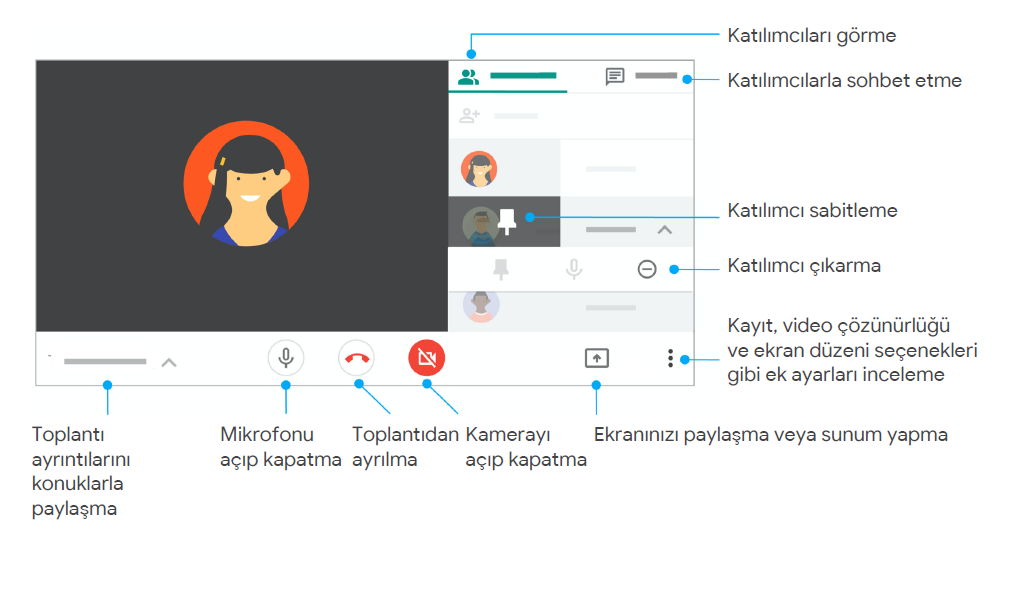 Toplantıya girildiğinde sizi böyle bir ekran karşılar
Toplantıya katılacak kişiler linkleri girerek katılım sağladıklarında toplantı sahibine izin ekranı çıkar kabul ederse katılımcı girişi sağlanır
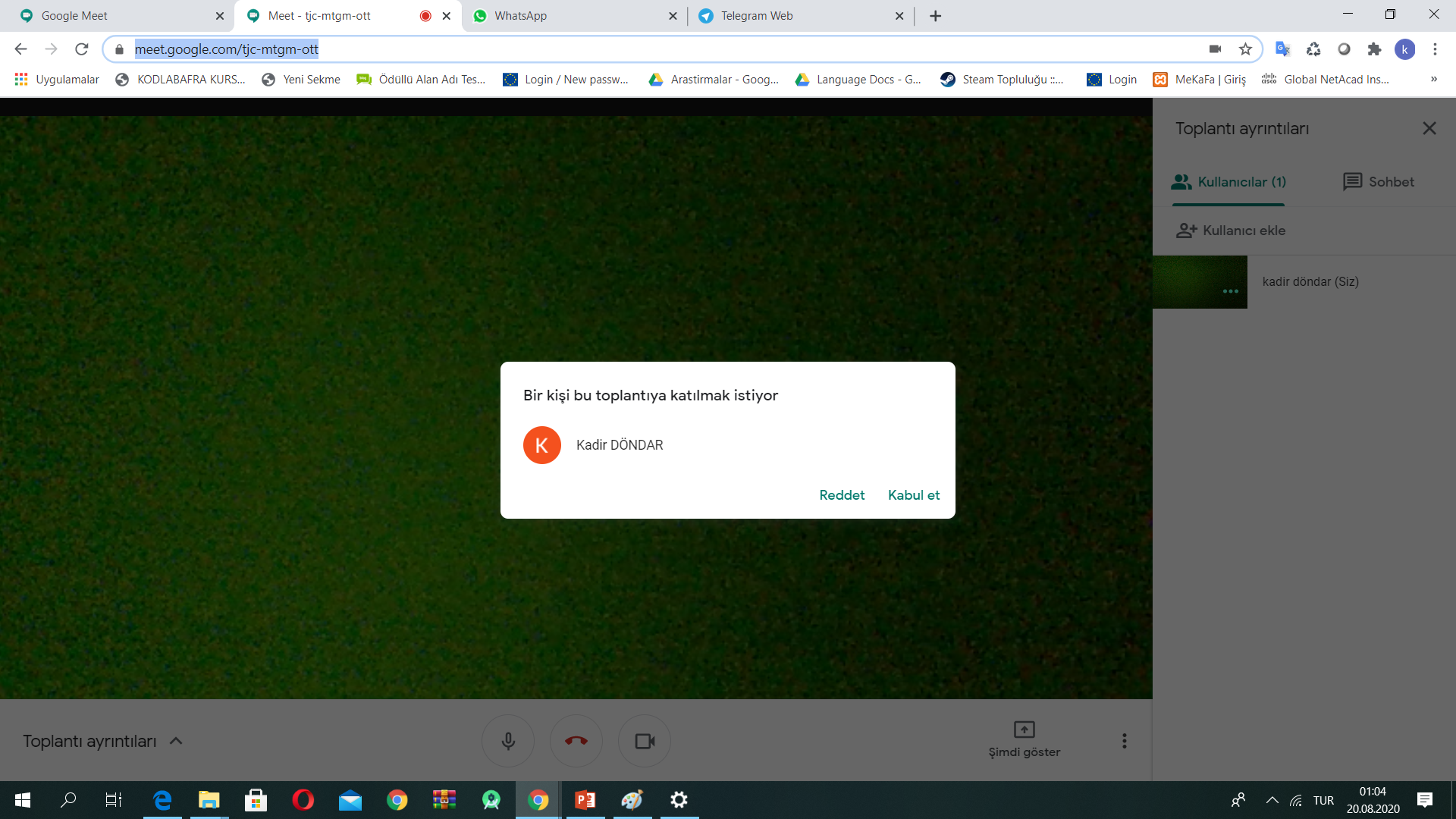 Ekranın sağ altında menü tuşu vardır. Buradan bazı ayarlar düzenlenebilir. Örneğin Tam Ekran yapma ya da sayfa düzeni gibi
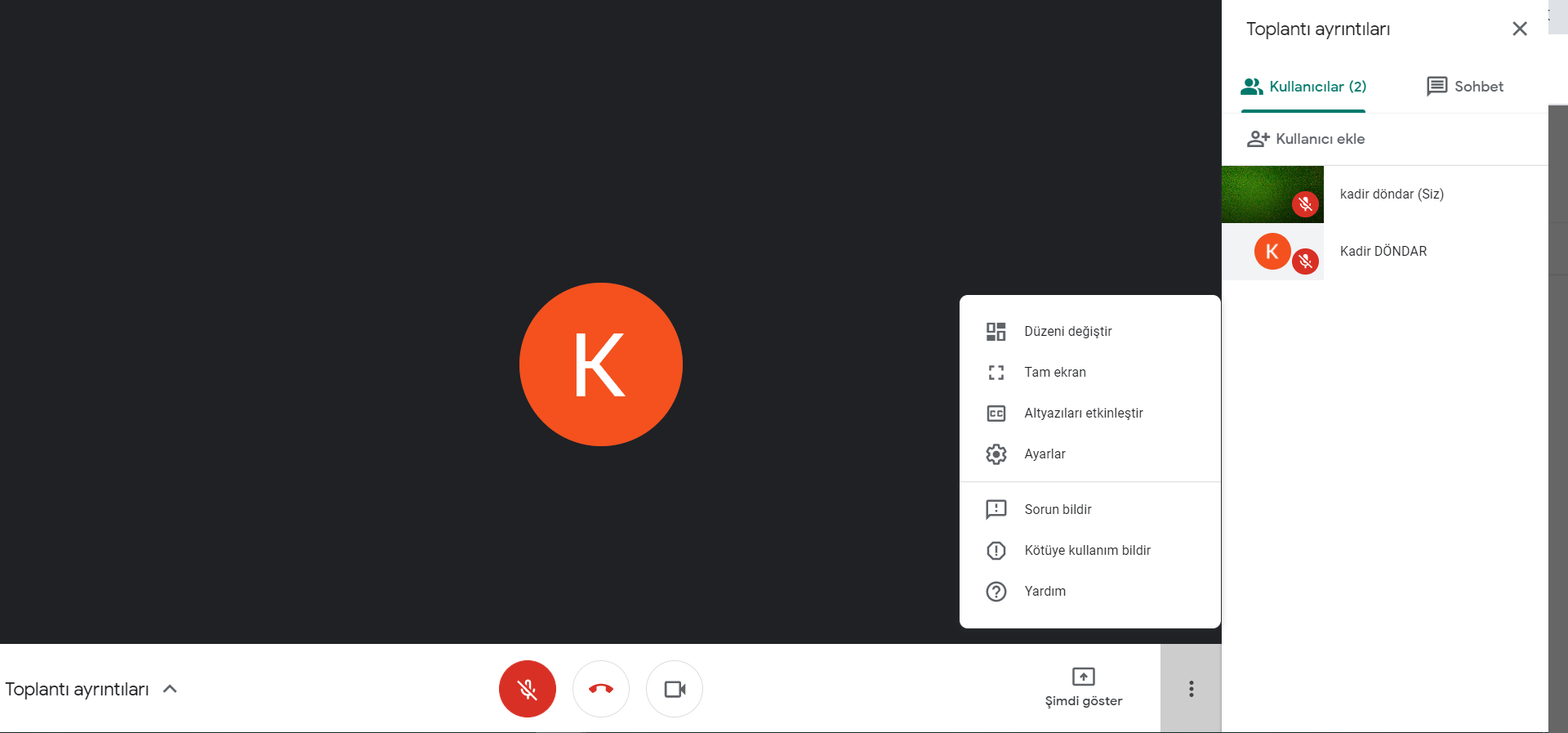 Sayfa düzeni seçenekleri
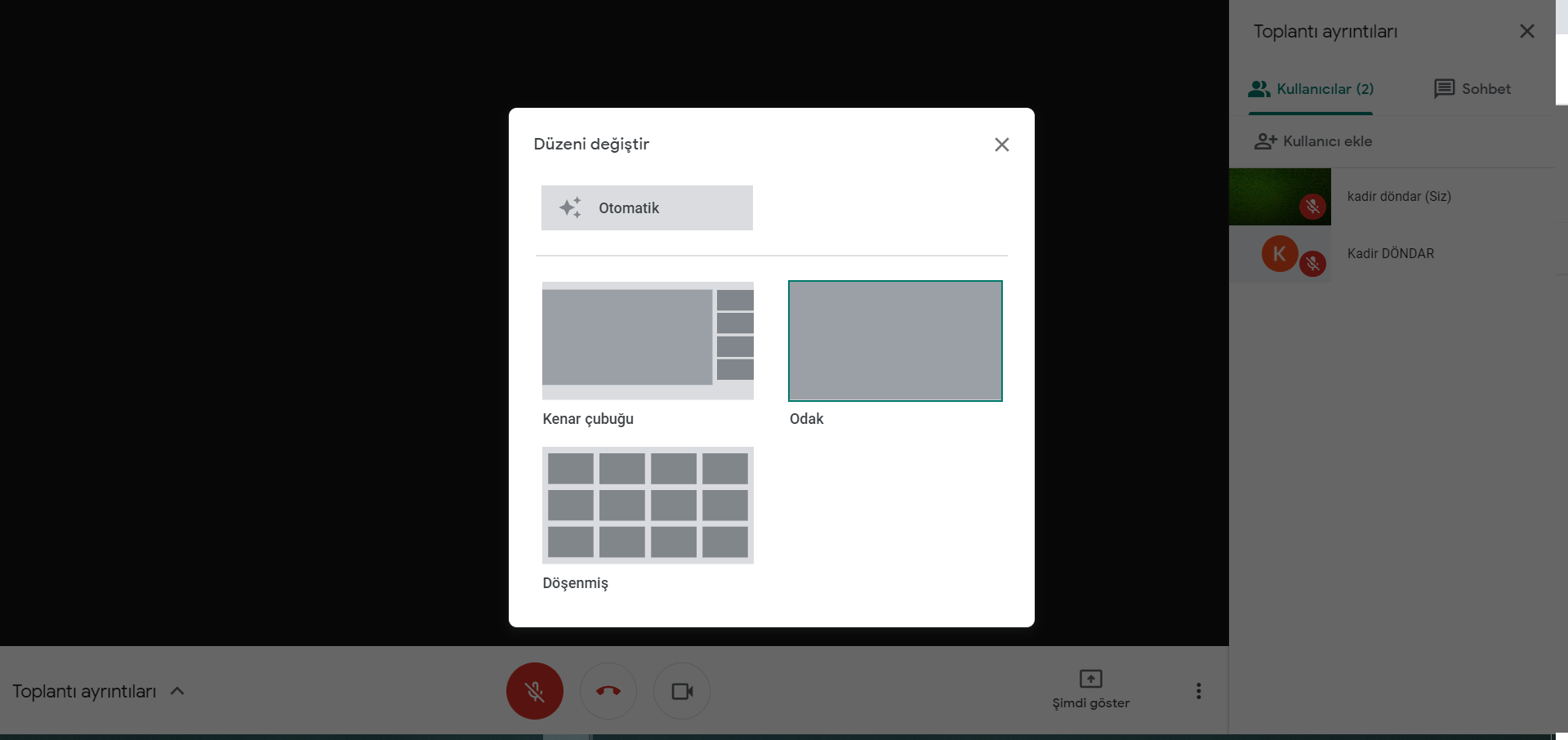 Şimdi Göster butonu ile ekranınızı katılımcılara paylaşabilir ekranınızdan sunum gerçekleştirebilirsiniz
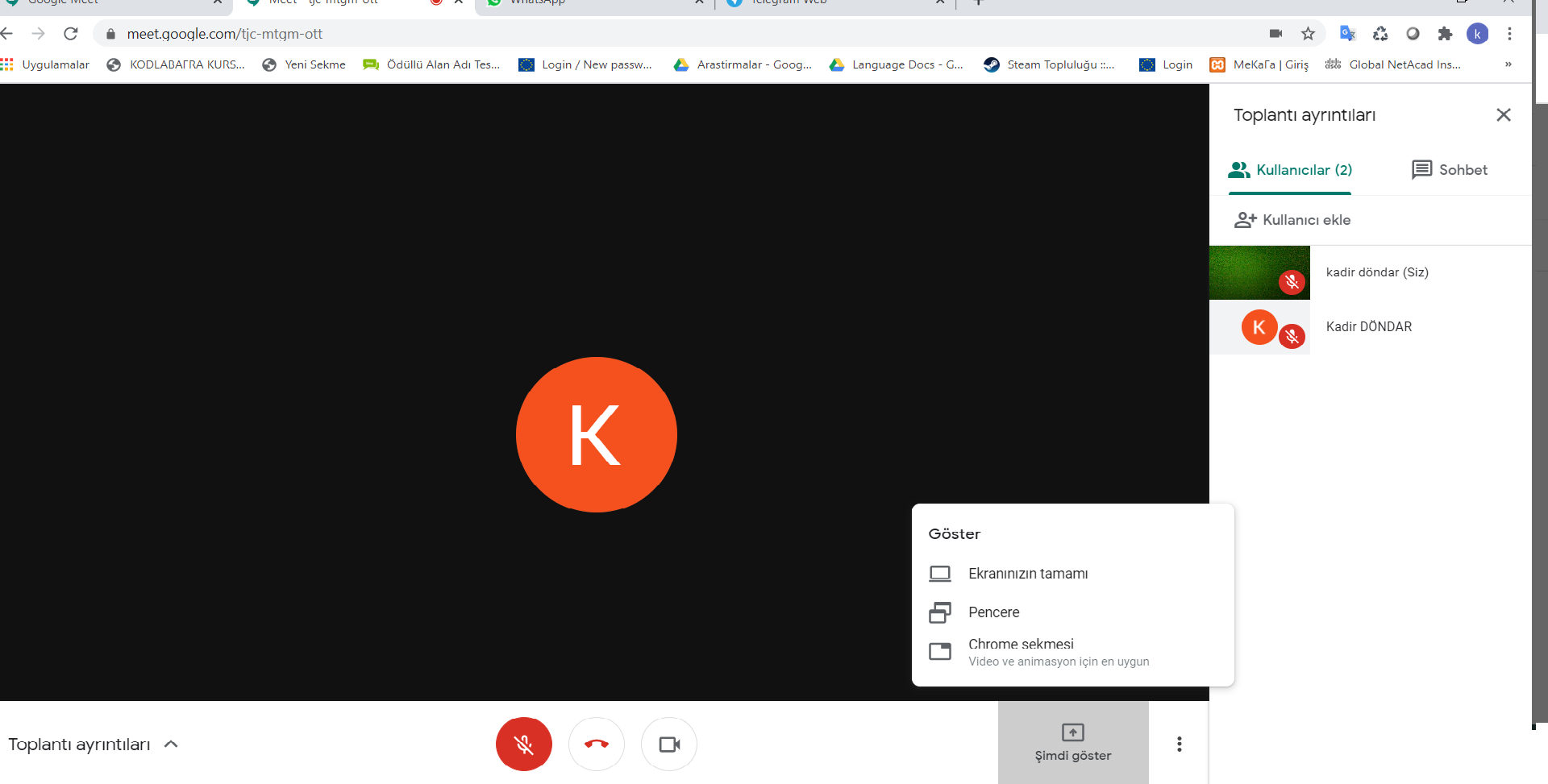 Toplantı Ayrıntıları ile toplantı katılım linkini görebilirsiniz
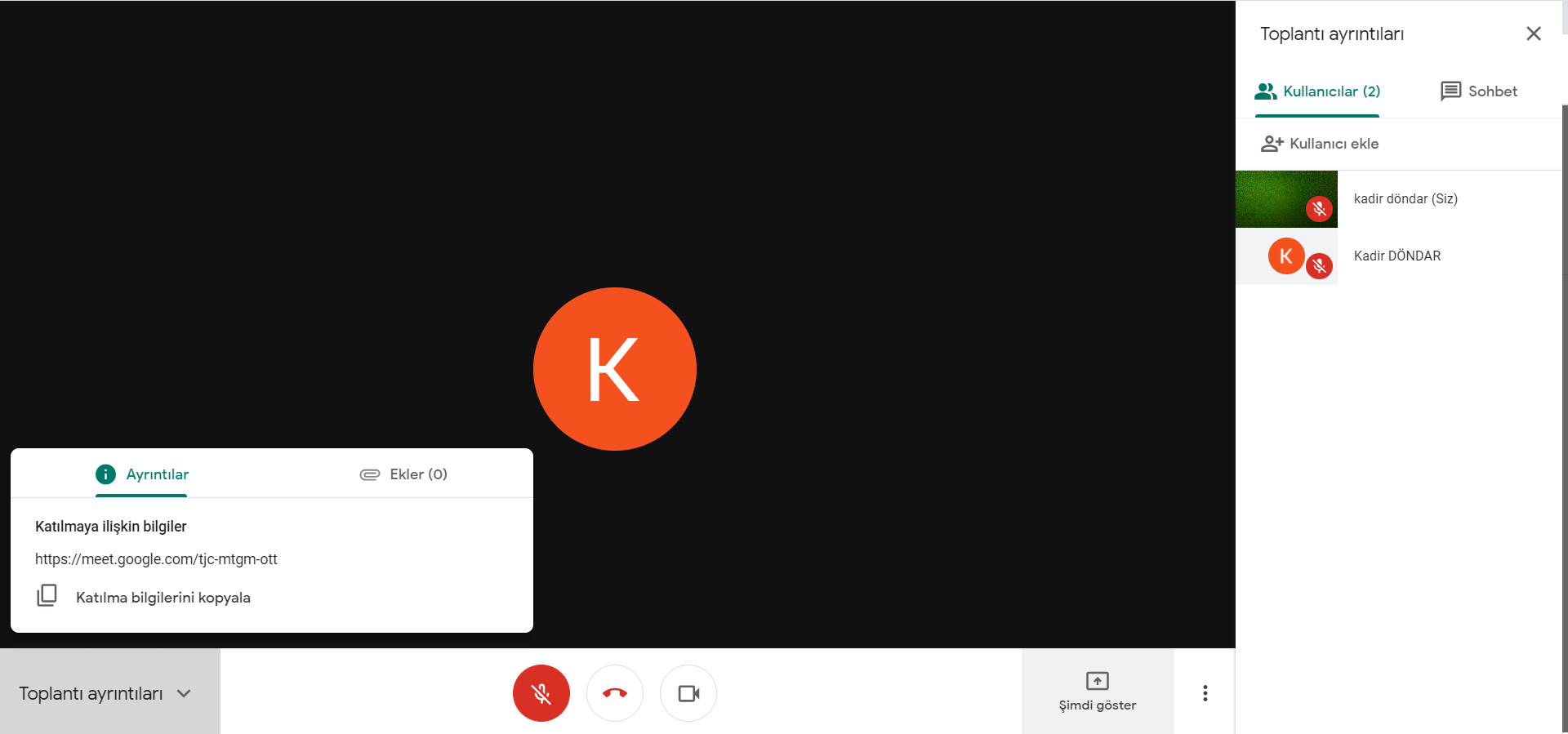 MOBİL KULLANIM İÇİN…
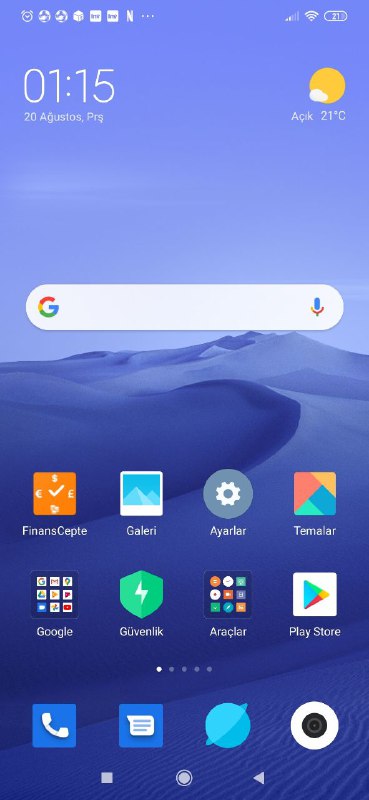 Google Play’a girilir
MOBİL KULLANIM İÇİN…
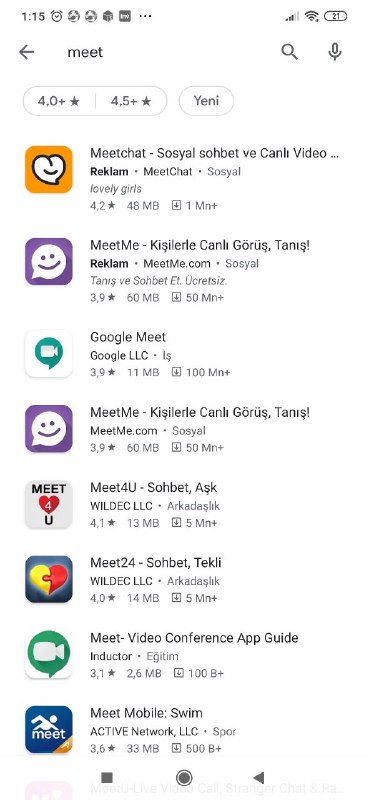 Aramaya meet yazılarak Google Meet Uygulaması bulunur ve tıklanır.
MOBİL KULLANIM İÇİN…
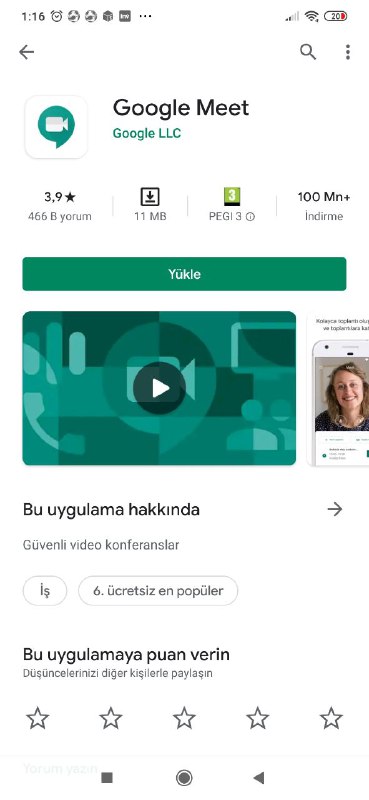 Yükle butonu ile yüklenir.
MOBİL KULLANIM İÇİN…
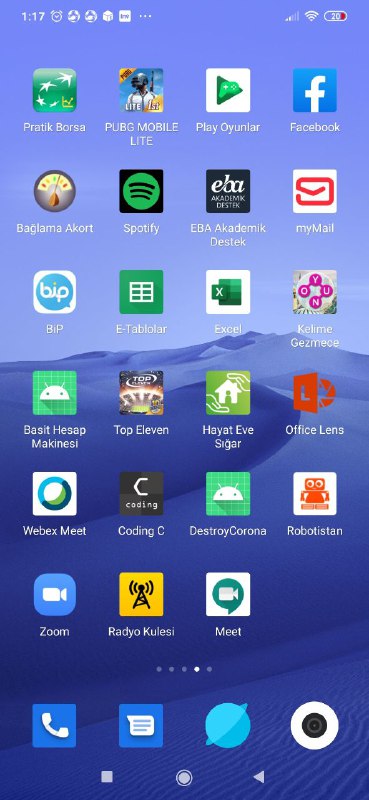 Meet uygulamasına girilir
MOBİL KULLANIM İÇİN…
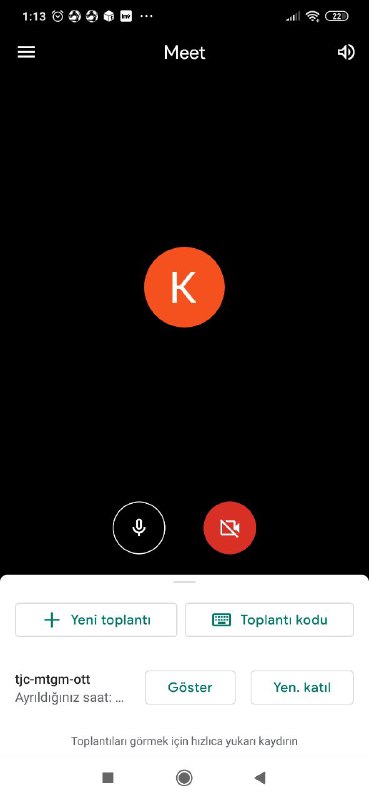 Yeni Toplantı oluşturulur
Toplantı kodu ile mevcut toplantıya katılınır.
Toplantı Kodu : linkin son kısmıdır
https://meet.google.com/mws-xzsq-mqf
TEŞEKKÜRLER